高二親職座談資料
大學多元入學
輔導處提供
高二時期：多元化~嘗試選擇階段
個人實力的培養(每天規律的生活與讀書)
了解多元入學管道
備審資料的準備
找尋自己有興趣的大學科系
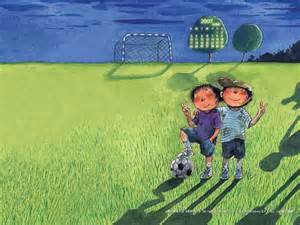 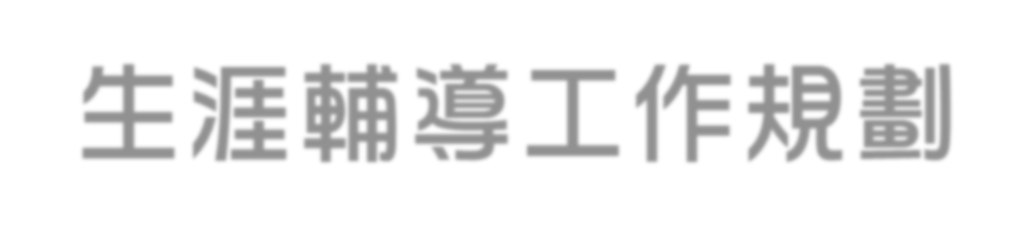 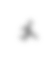 生涯輔導工作規劃
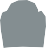 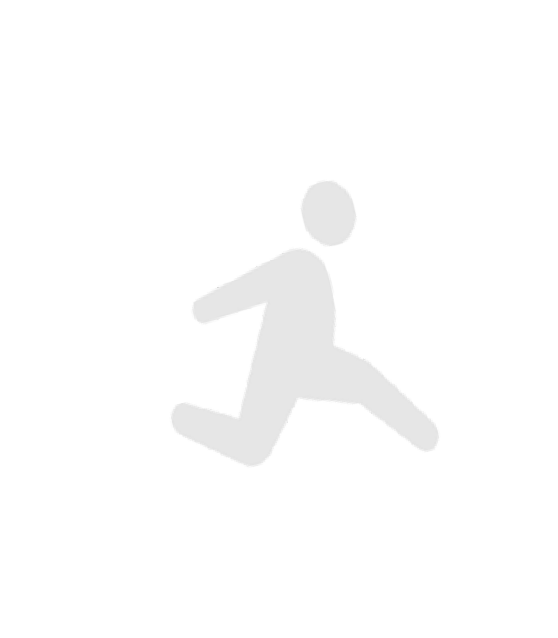 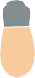 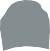 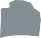 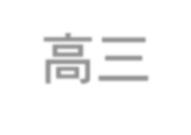 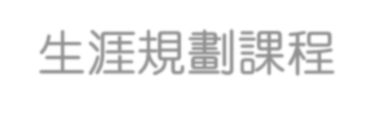 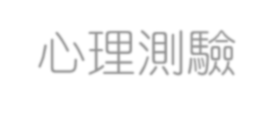 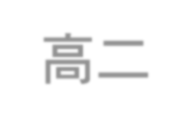 高三
校系講座
各階段辦理說明會備審寫作個別諮詢志願選填個別諮詢面試指導安排
生涯個別諮詢
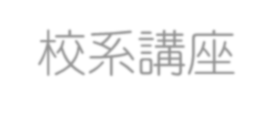 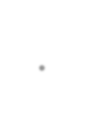 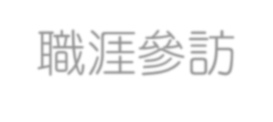 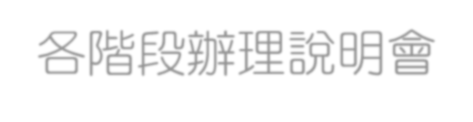 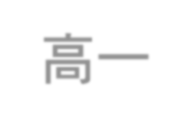 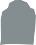 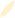 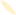 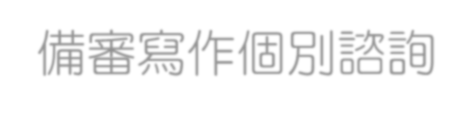 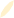 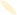 高二
心理測驗
校系生涯講座職涯參訪活動學習輔導
自主學習
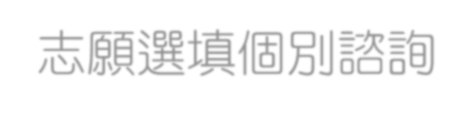 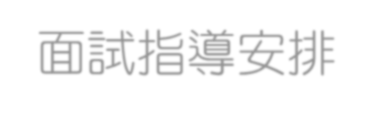 高一
生涯資訊心理測驗選組輔導
生涯個別諮詢
主要招生管道
特殊選才
（各校自行辦理）
約45%
約35%
分發入學
約15%
約5%
繁星推薦
申請入學
校系彈性自主
考生多元選擇
學生依個人志趣 選擇
大學依校系特色
適性選才
高中均質、區域均衡
高中推薦
特殊才能
經歷或成就
4
不同考試測驗重點與評量能力不同
考生皆可自由選考，不再計算所有科目總級分。

命題以課綱為主，參考各領域／科目的學習內容與學 習表現設計試題。
成績表示皆採級分制。
5
特殊選才
繁星推薦
繁星推薦報名資格
德光的校內規定：
三年內被“記大過以上”
的紀錄
繁星不予推薦
(銷過也不行)
全程就讀國內同一所高級中等學校，並修滿高一、高二及高三上學期之應屆畢業生。
其「在校學業成績」全校排名百分比符合大學之規定(前50%)。

註解：「在校學業成績」=五個學期的總平均，
所有有學分的科目成績*學分數/總學分
(含部定必修、校定必修、加深加廣選修、補強性選修、多元選修)
即是不論甚麼班甚麼組凡是學生有修學分的都算。
個人申請(大學及科大)
學測成績、面試
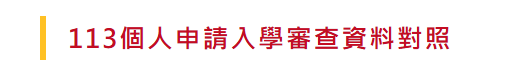 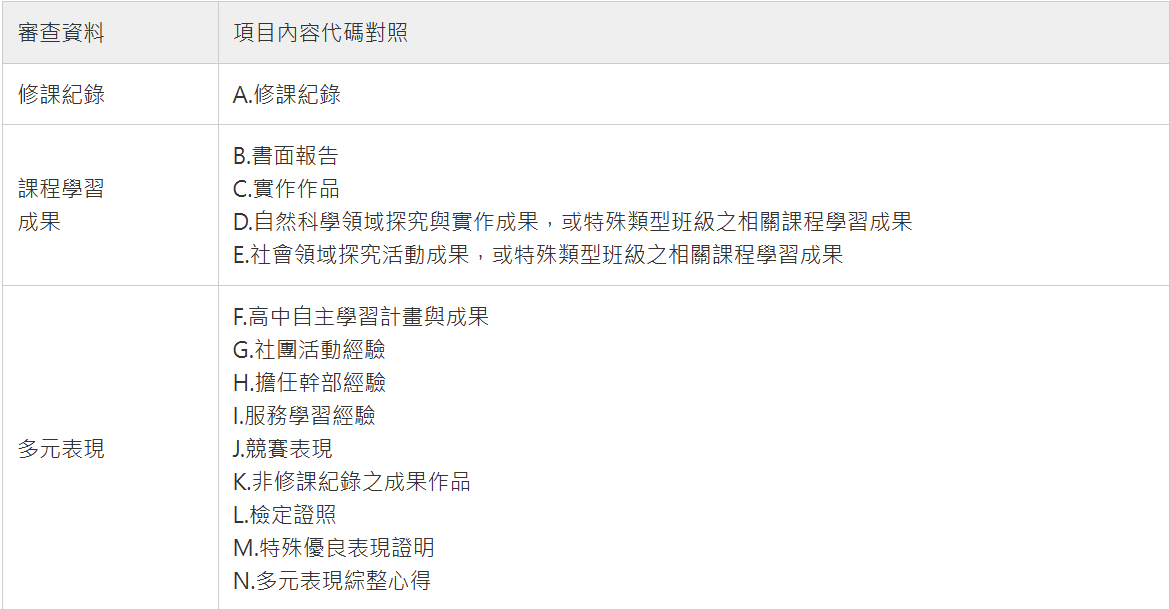 37
高二申請入學準備的重點
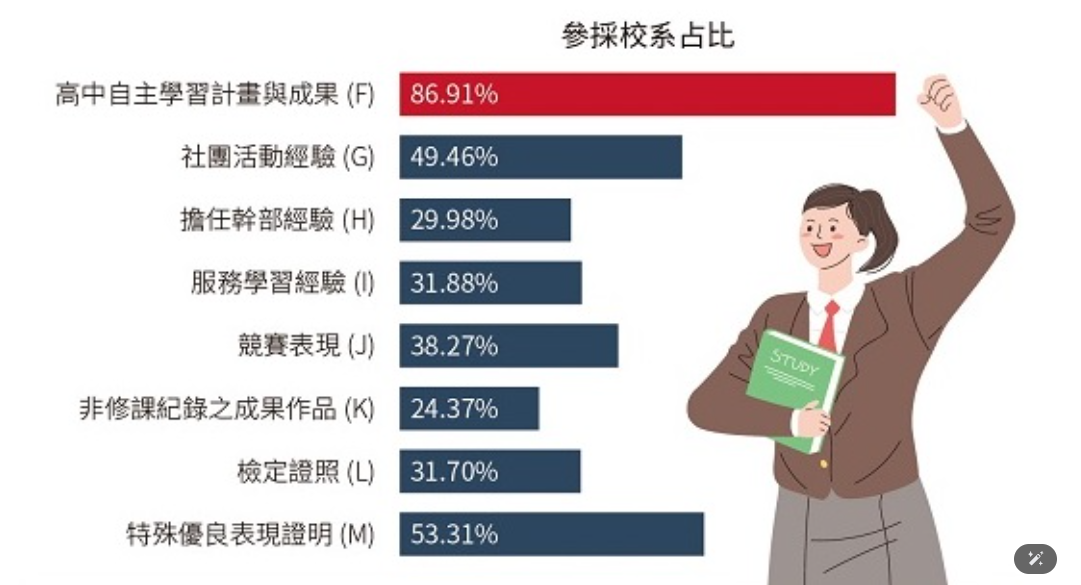 Q1：我的課程學習成果要準備那些科目與方向?
A：學習準備建議方向網頁
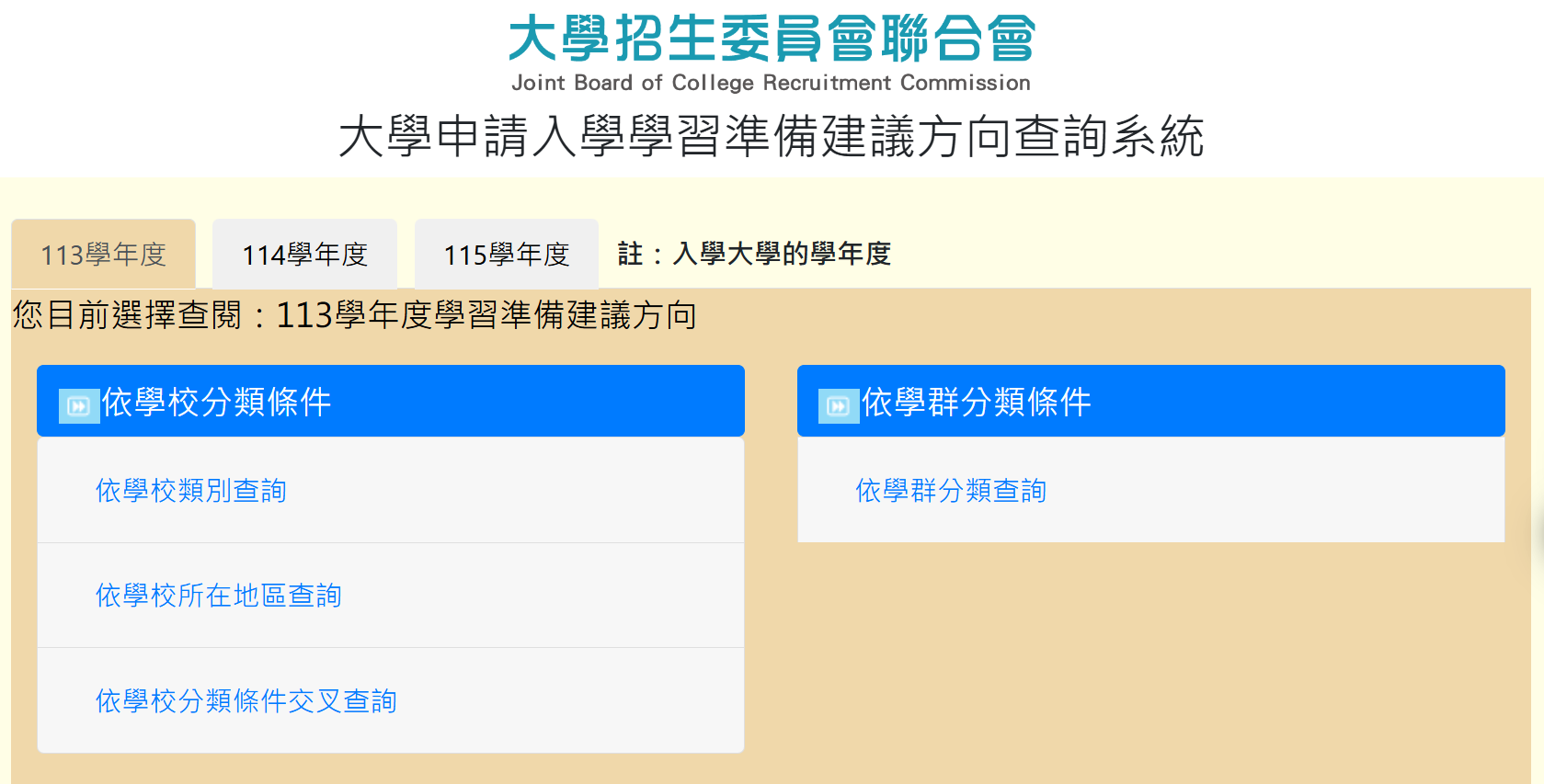 分發入學
分科測驗、學測
考試入學管道校系分則示例-
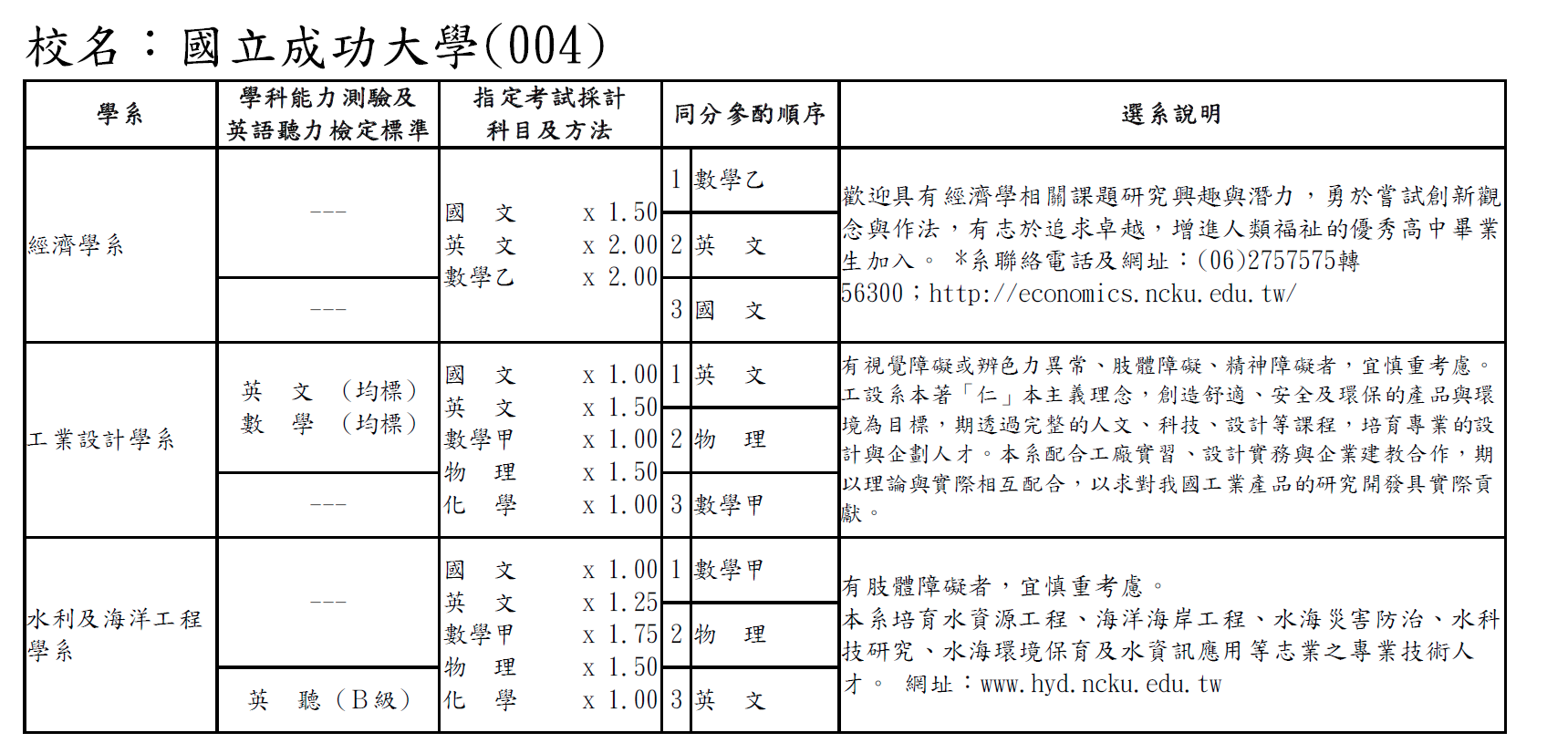 *先檢定
1.校系要求學測至多二科作為檢定項目。
2.英聽檢定成績三年內(含當學年度及前二學年度)有效。
*同分再參酌
如遇同分參酌至最後一項之結果仍相同，致使校系之錄取人數超出招生名額時，超額同分者一併錄取。
*後採計
校系採計分科測驗+術科+學測。科目限制為3-5科。
其他
警察大學
警察專科學校
升學網站
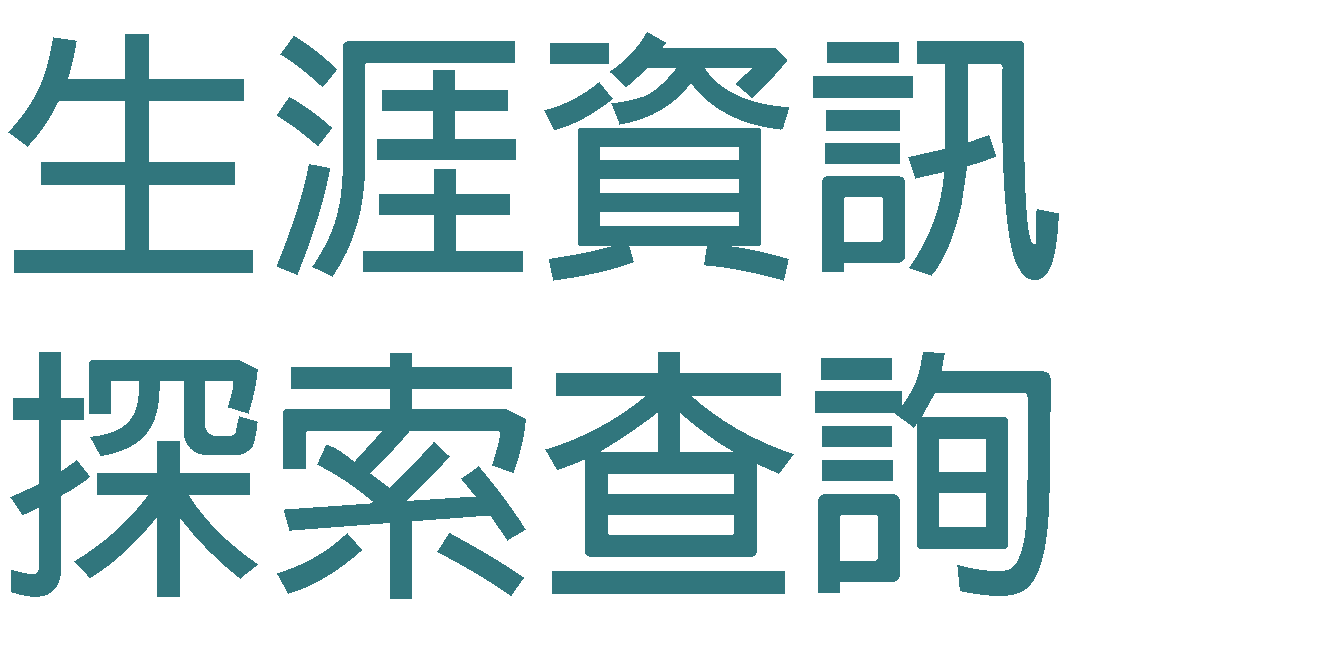 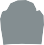 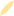 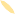 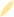 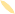 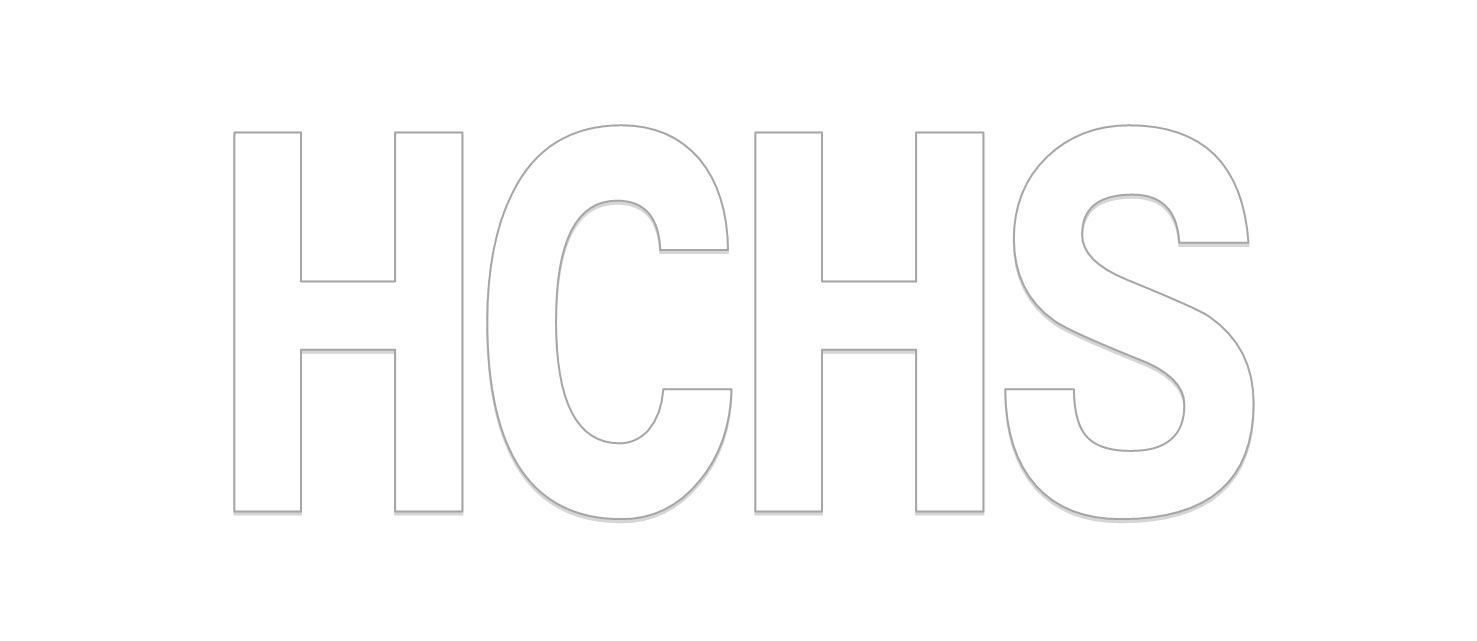 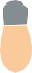 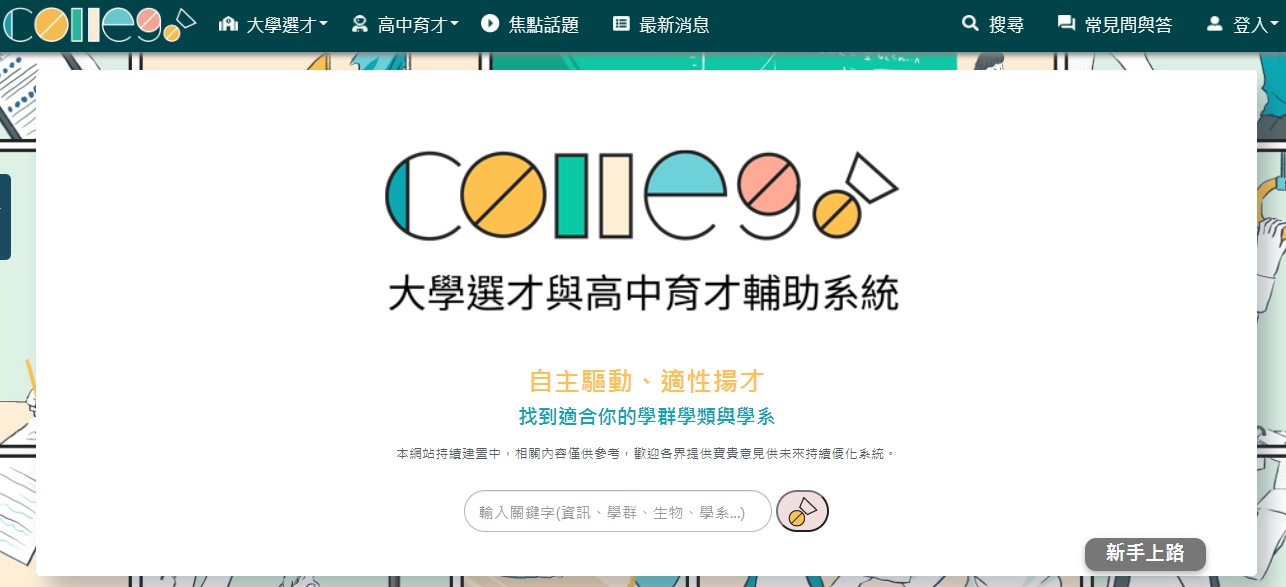 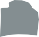 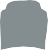 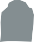 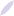 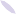 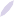 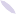 24
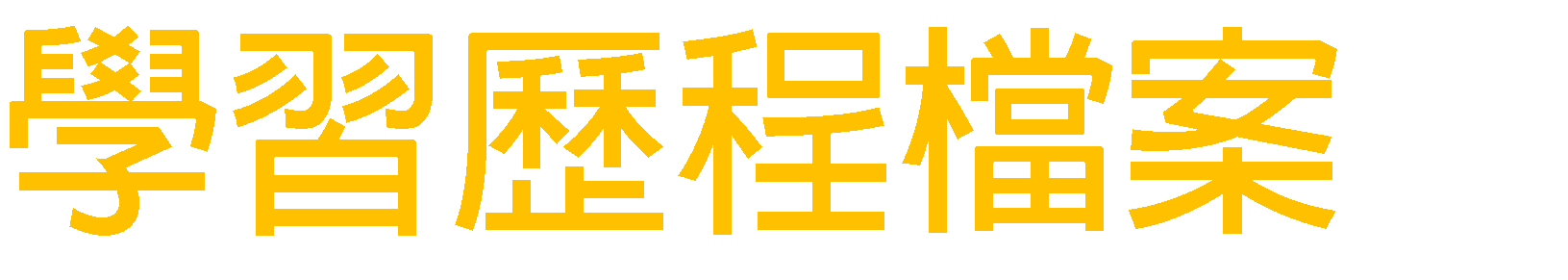 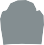 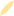 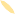 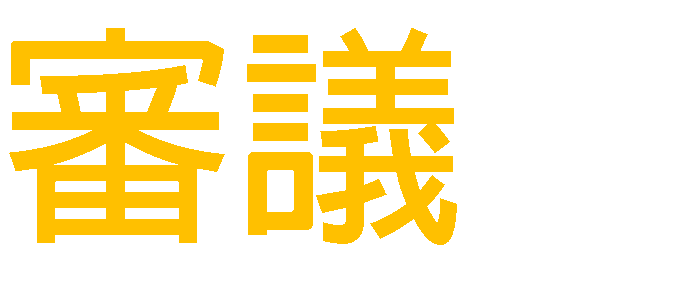 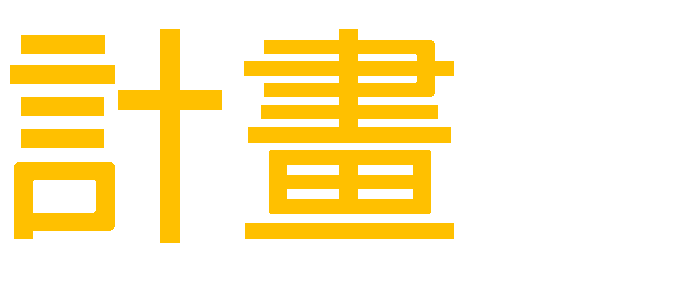 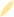 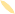 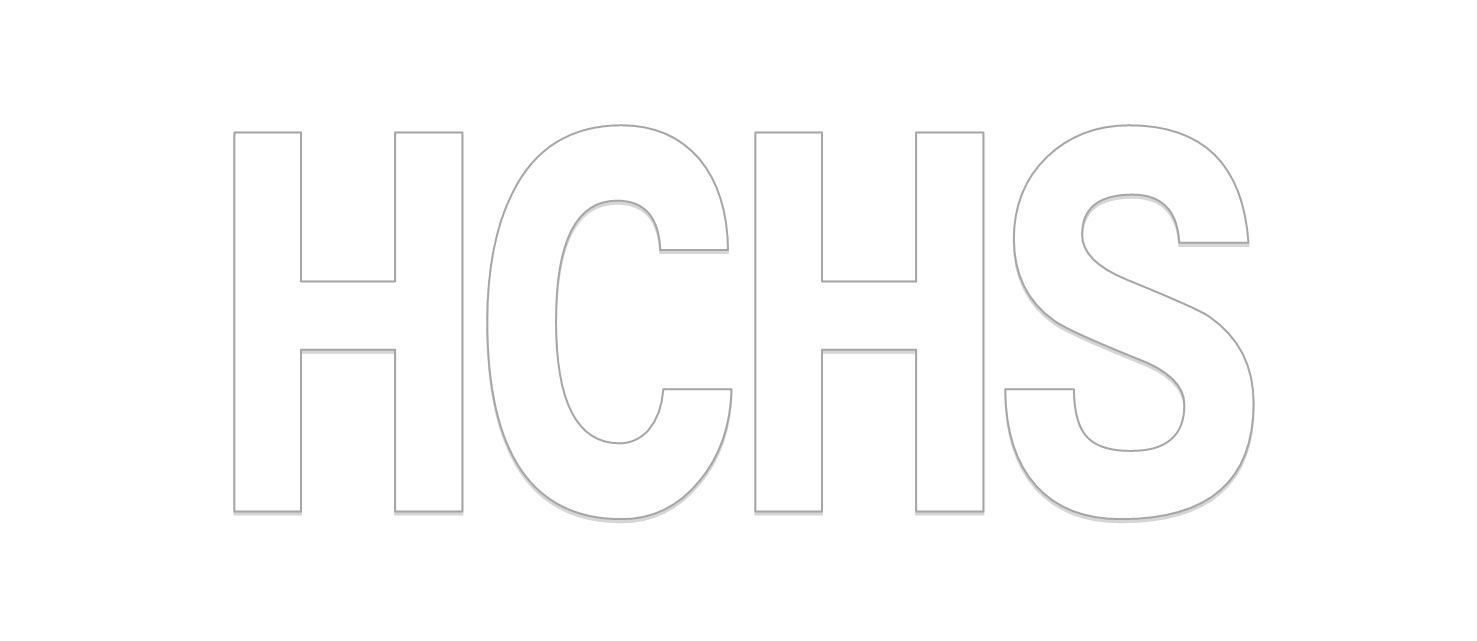 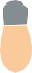 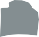 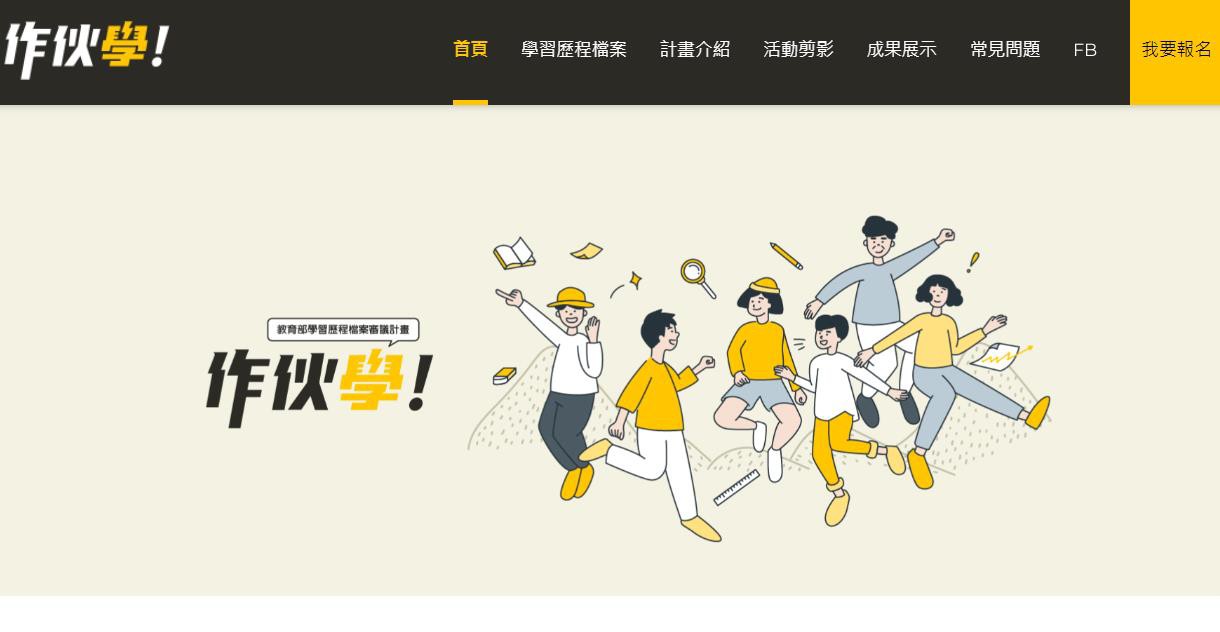 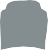 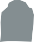 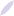 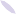 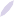 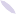 25
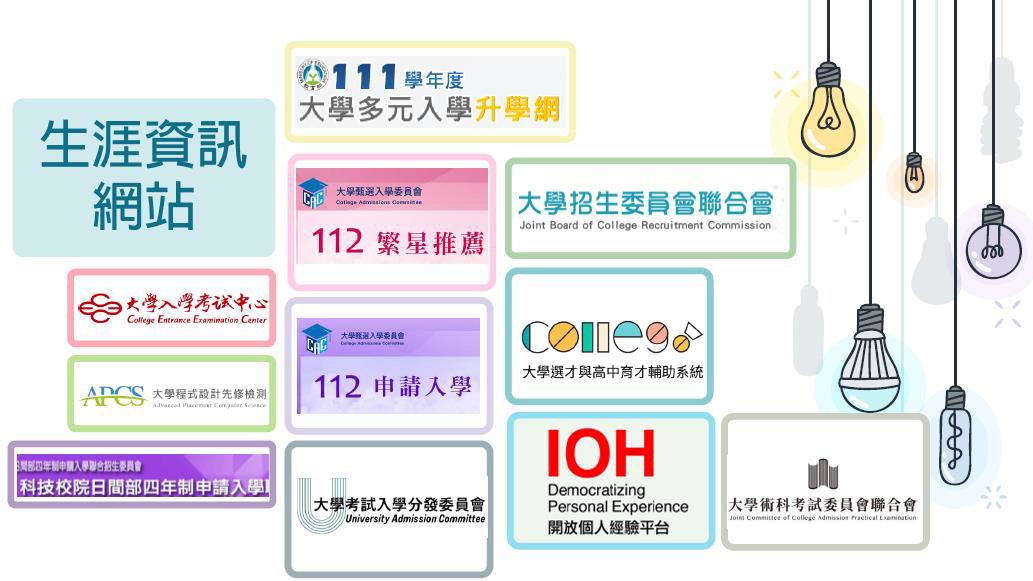 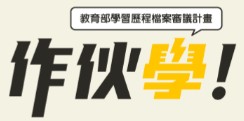 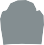 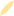 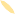 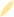 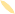 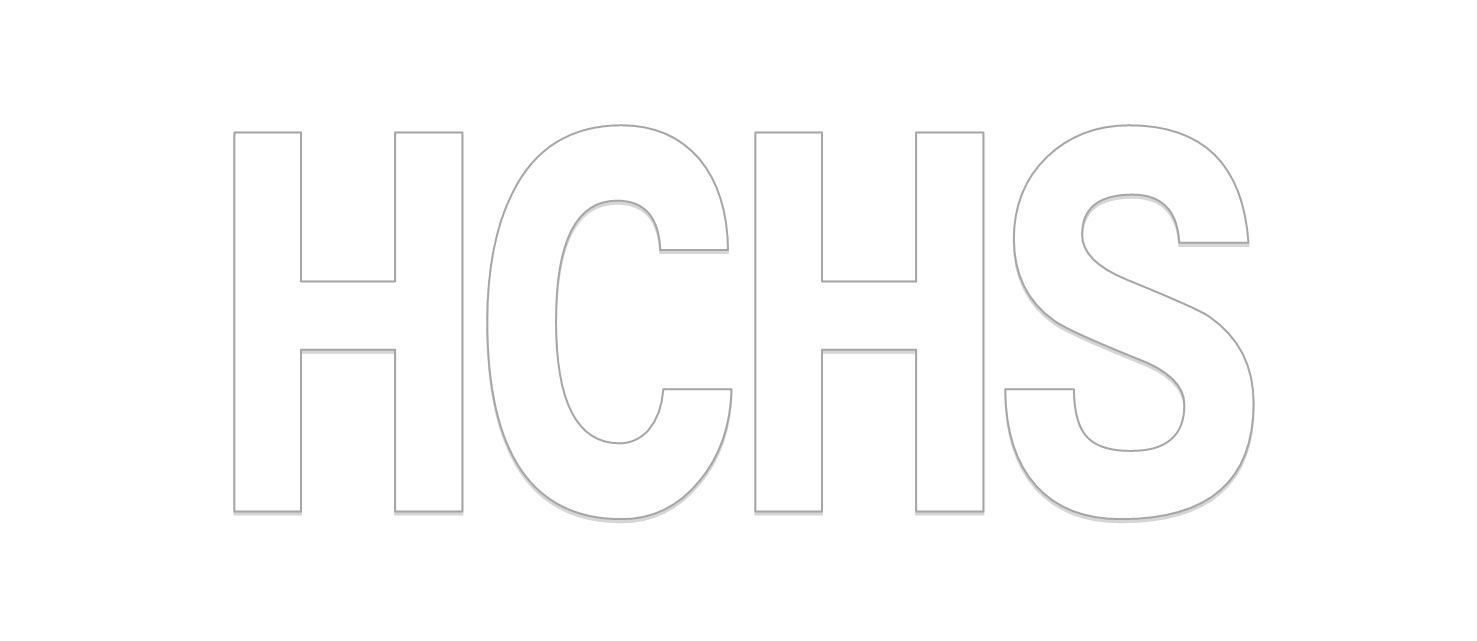 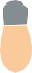 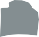 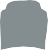 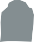 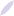 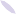 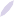 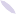 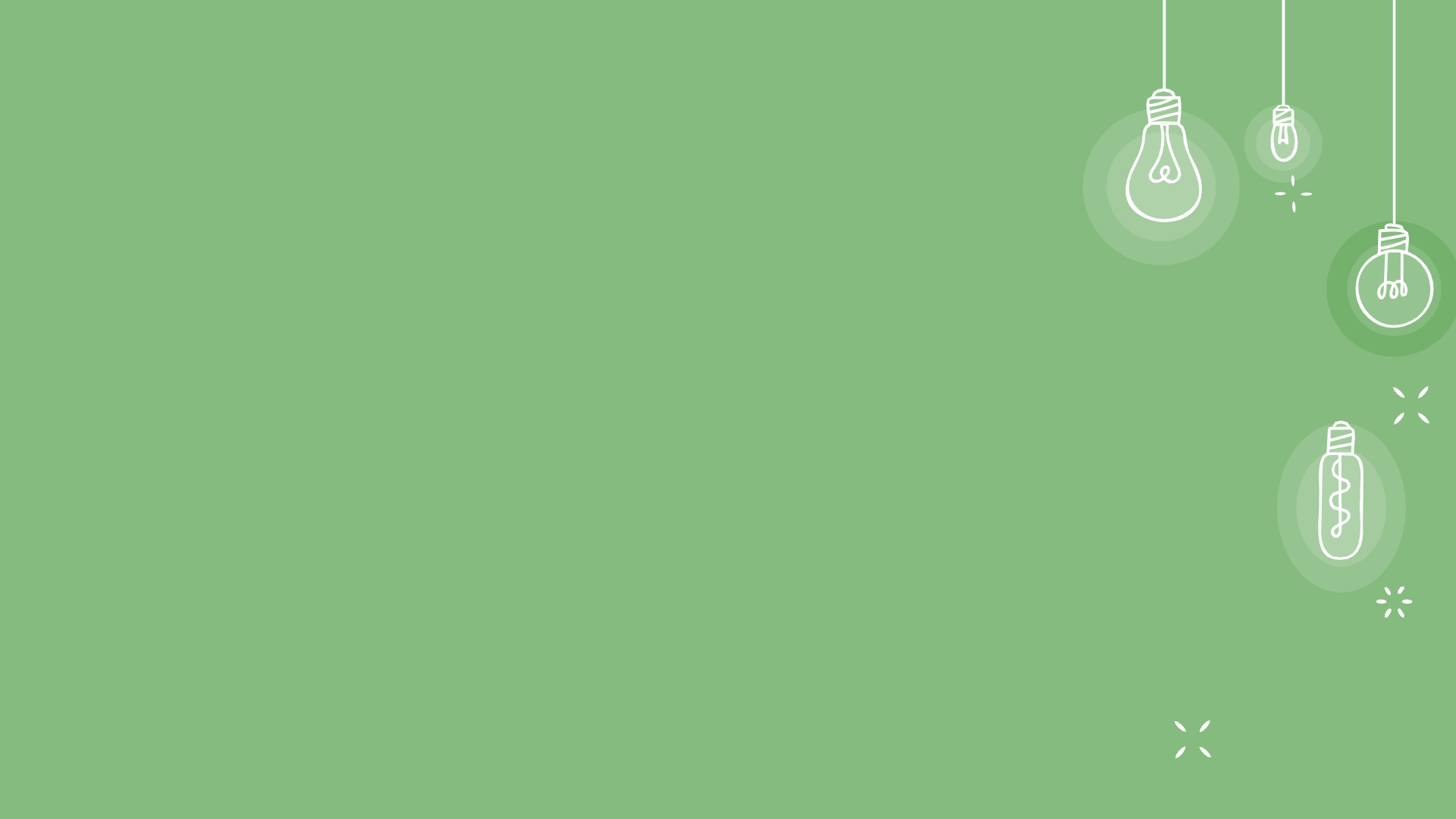 準備.發現.探索
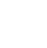 感謝您的聆聽
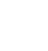 讓我們一起陪伴孩子走過高中三年